Сурінам
Виконала:
Учениця 10 класу
Сидоренко Вікторія
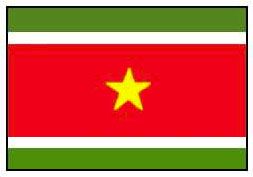 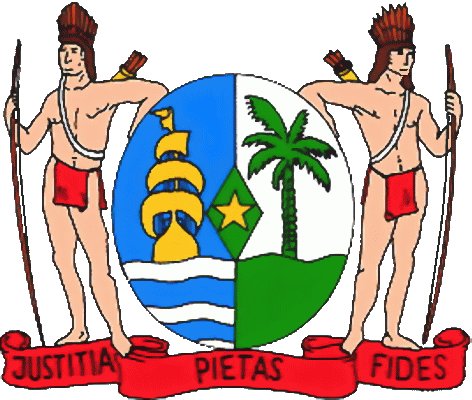 Суринам , офіційно Республіка Суринам — держава на північно-східному побережжі Південної Америки, частина регіону Гвіана. На заході межує з Гаяною, на півдні — з Бразилією, на сході — з Французькою Гвіаною, на півночі омивається водами Атлантичного океану. Столиця — місто Парамарибо.
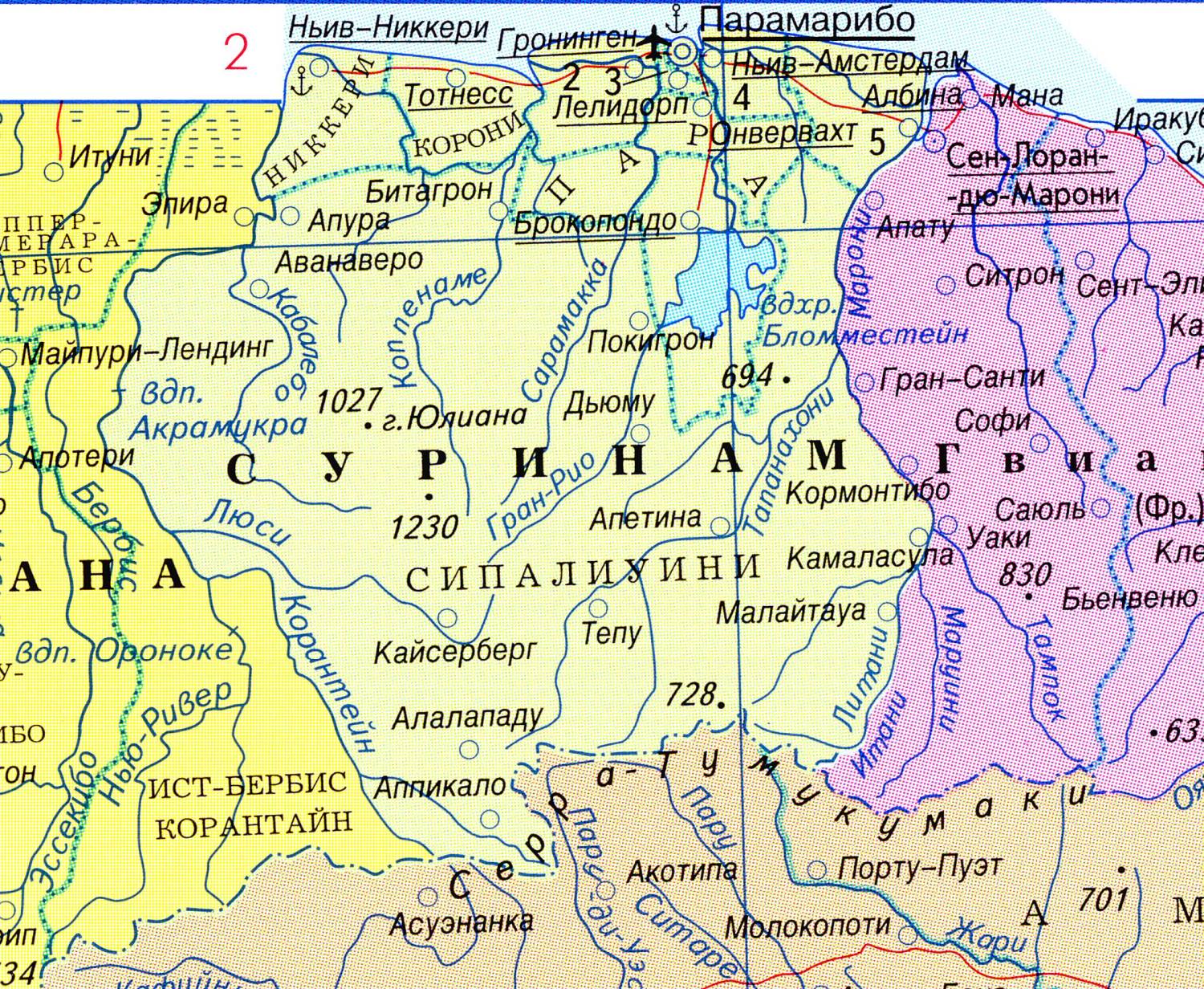 Грошова одиниця: сурінамський гульден
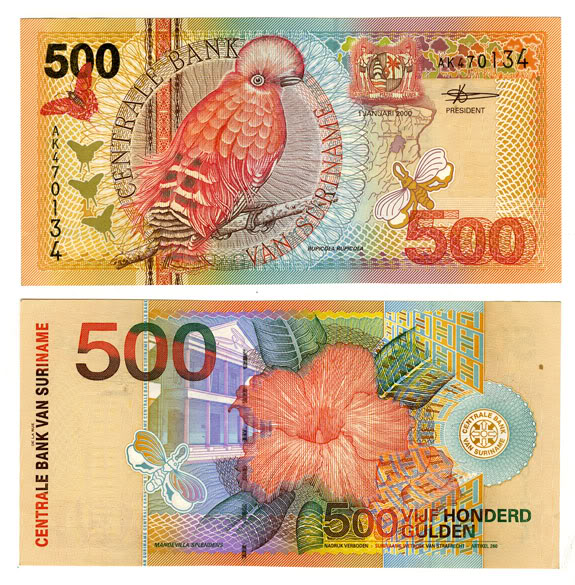 Основні галузі промисловості: гірнича, алюмінієва харчова, рибна. Партнери по імпорту та експорту: США, Норвегія, Нідерланди, Тринідад і Тобаго, Японія, Бразилія та ін. Експортує алюміній, боксити, глинозем, рис, лісоматеріали, банани і креветки. Імпортує продукцію машинобудування, нафту, сталь і прокат, сільськогосподарські продукти і споживчі товари. 50 % імпорту надходить зі США, а інша частина — з Бразилії, країн ЄС і Карибського співтовариства.
Членство в міжнародних організаціях: ООН, LAES, UNASUR, СОТ
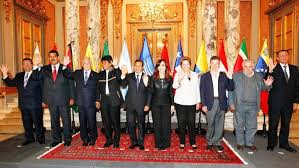 Етнічний склад населення: індуси - 37%, креоли - 31%, яванці - 15%, африканці-маруни - 10%, індіанці - 2%, китайці - 2%, білі - 1%, інші - 2%
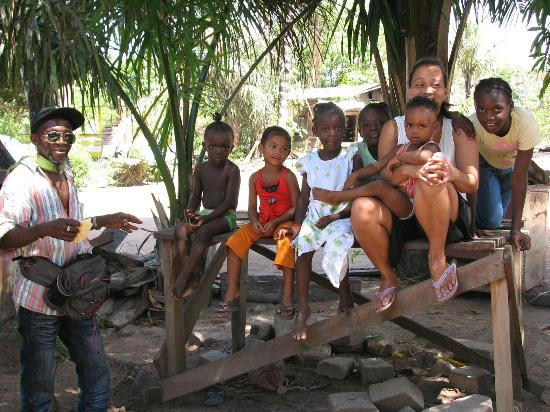 Дякую за увагу